PHY 712 Electrodynamics
12-12:50 AM  Olin 103

Plan for Lecture 20:
Review of Chap. 1-8
Plan for next week
Comment on exam
Review
02/28/2020
PHY 712  Spring 2020 -- Lecture 20
1
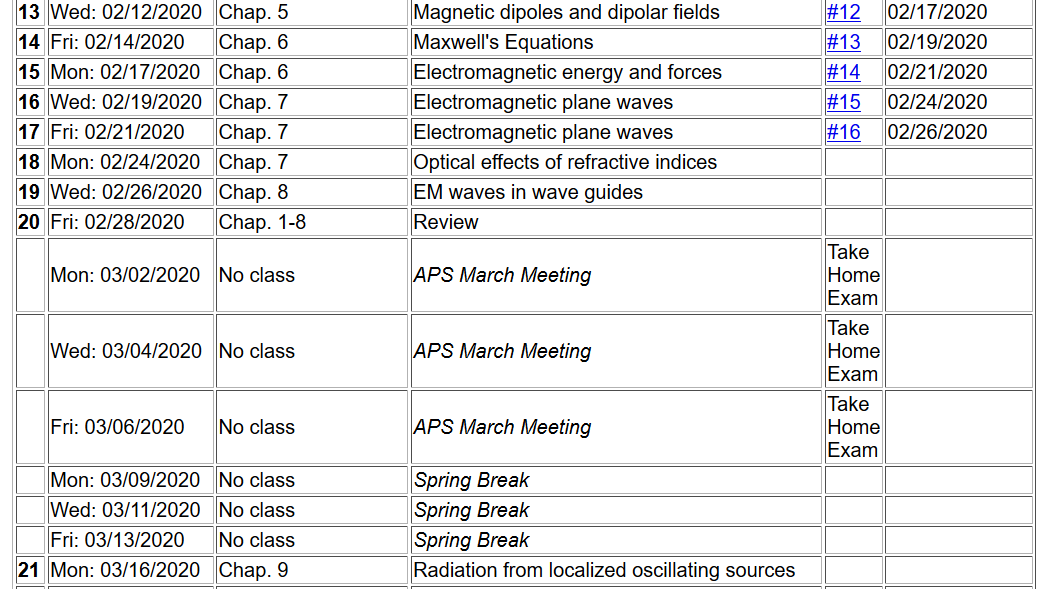 02/28/2020
PHY 712  Spring 2020 -- Lecture 20
2
Next week --
Colloquium: “Changes in Blood Clot Structure and Mechanics in Cardiovascular and Thromboembolic Diseases”

Dr. Stephen Baker, Teacher Scholar Postdoctoral FellowWFU  Physics George P. Williams, Jr. Lecture Hall, (Olin 101)Wednesday, March 4, 2020 at 3:00 PM

There will be a reception in the Olin Lounge at approximately 4 PM following the colloquium. All interested persons are cordially invited to attend.

ABSTRACT  Studies in recent years have shown blood clot structure and mechanical properties to be a novel risk factor for cardiovascular diseases, the leading cause of morbidity and mortality worldwide. As a result, we need to better understand how the structural and mechanical properties of blood clots from patients with cardiovascular disease are different from those of healthy individuals. To study these properties, we need to determine how they change at different length scales. On the nano- and microscale, an atomic force microscope is an extremely versatile piece of equipment that can be used for nanometer to micrometer scale imaging, normal force unfolding of single molecules, or even novel lateral force techniques.
02/28/2020
PHY 712  Spring 2020 -- Lecture 20
3
Comment on exam
     
        Three multipart questions

         Completed exam accepted until Monday, Mar. 9, 2020

          Email your questions to natalie@wfu.edu

          Will be present on Friday  March 6, 2020

          In your spare time, think about your presentation topic
02/28/2020
PHY 712  Spring 2020 -- Lecture 20
4
Review of mathematical relationships
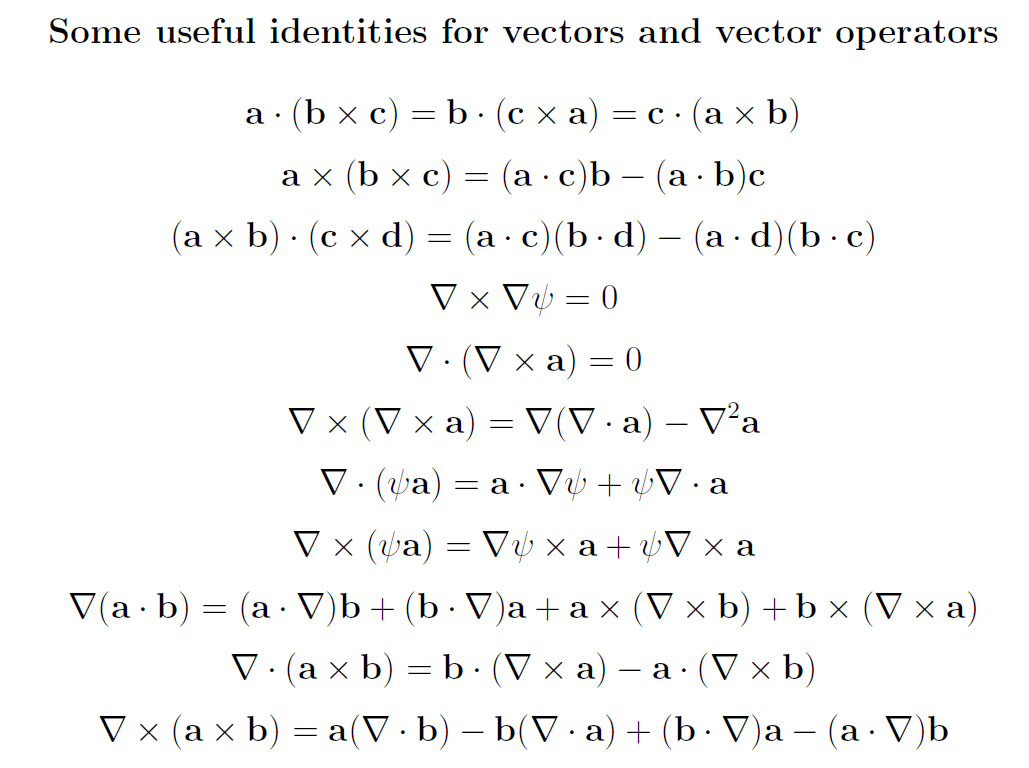 02/28/2020
PHY 712  Spring 2020 -- Lecture 20
5
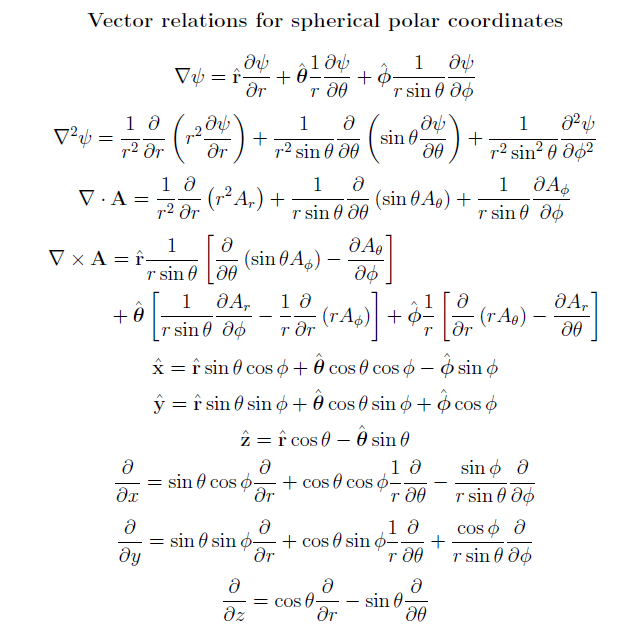 02/28/2020
PHY 712  Spring 2020 -- Lecture 20
6
Some properties of a delta function
     In one-dimension:
In three-dimensions:
02/28/2020
PHY 712  Spring 2020 -- Lecture 20
7
Orthogonal functions useful for angular representations
02/28/2020
PHY 712  Spring 2020 -- Lecture 20
8
Useful identities related to Coulomb kernel:
02/28/2020
PHY 712  Spring 2020 -- Lecture 20
9
Green’s theorem for electrostatics
volume integral over source
surface integrals incorporating boundary values
02/28/2020
PHY 712  Spring 2020 -- Lecture 20
10
Review
Maxwell’s equations
02/28/2020
PHY 712  Spring 2020 -- Lecture 20
11
Review -- continued
Maxwell’s equations
02/28/2020
PHY 712  Spring 2020 -- Lecture 20
12
Review -- continued
02/28/2020
PHY 712  Spring 2020 -- Lecture 20
13
Review -- continued
02/28/2020
PHY 712  Spring 2020 -- Lecture 20
14
Review – continued – focusing on statics --
When to solve equations using integral form
                                         versus differential form?
Examples from electrostatic and magnetostatic cases:
Useful for spatially confined sources.
02/28/2020
PHY 712  Spring 2020 -- Lecture 20
15
Review -- continued
02/28/2020
PHY 712  Spring 2020 -- Lecture 20
16
Example of use of  spherical harmonic expansion:
Problem #4.9 in Jackson.  A point charge q is located in free space a distance d from the center of a dielectric sphere of radius a (a<d) and dielectric constant e/e0.    Find the electrostatic potential.
a
q
d
02/28/2020
PHY 712  Spring 2020 -- Lecture 20
17
Review of HW -- continued
02/28/2020
PHY 712  Spring 2020 -- Lecture 20
18
a
q
d
02/28/2020
PHY 712  Spring 2020 -- Lecture 20
19
2 equations and 2 unknowns for each l
02/28/2020
PHY 712  Spring 2020 -- Lecture 20
20
Review -- continued
Hyperfine interaction energy:
Putting all of the terms together:
In this expression the brackets      indicate evaluating the expectation value relative to the electronic state.
02/28/2020
PHY 712  Spring 2020 -- Lecture 20
21
Comment on HW problem
Consider an infinitely long wire with radius a, oriented along the z axis. There is a steady uniform current inside the wire. Specifically the current is along the z-axis with the magnitude of J0 for ρ ≤ a and zero for ρ > a, where ρ denotes the radial parameter of the natural cylindrical coordinates of the system. 
Find the vector potential (A) for all ρ. 
Find the magnetic flux field (B) for all ρ.
Solution to problem using PHY 114 ideas
       In this case, it is convenient to solve part b first.
Top view for r < a
Top view for r > a
J0
B
B
02/28/2020
PHY 712  Spring 2020 -- Lecture 20
22
Comment on HW  -- continued
Top view for r < a
Top view for r > a
B
B
02/28/2020
PHY 712  Spring 2020 -- Lecture 20
23
Comment on HW  -- continued
J0
02/28/2020
PHY 712  Spring 2020 -- Lecture 20
24
Comment on magnetic problem
w
A sphere of radius a carries a uniform surface charge distribution s.  The sphere is rotated about a diameter with constant angular velocity w.  Find the vector potential A and magnetic field B both inside and outside the sphere.
r
02/28/2020
PHY 712  Spring 2020 -- Lecture 20
25
Comment on magnetic problem -- continued
02/28/2020
PHY 712  Spring 2020 -- Lecture 20
26